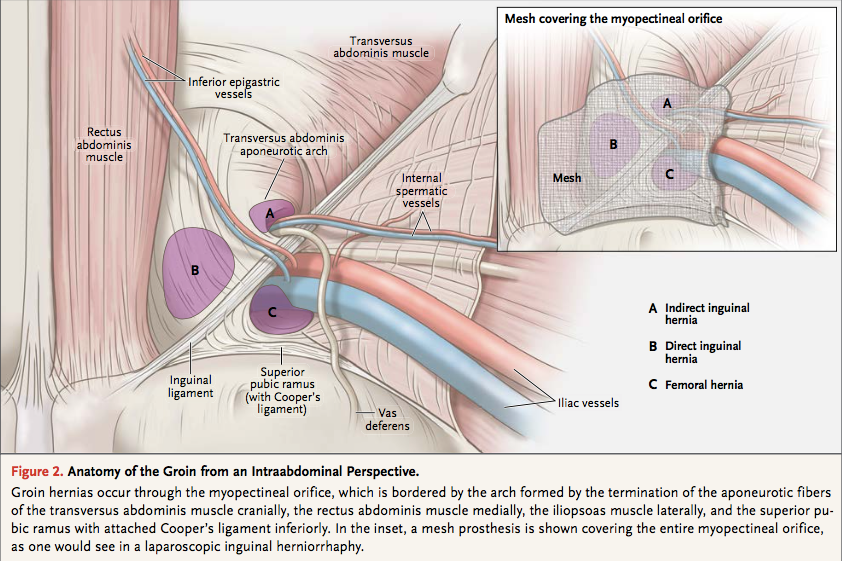 Inguinal Anatomy
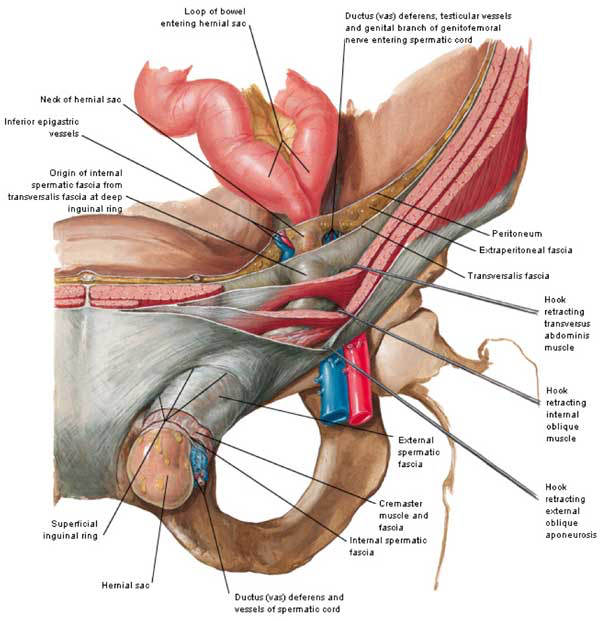 [Speaker Notes: Deep ring – at level of transversalis fascia
Superficial ring – at level of external oblique
Spermatic cord, ilioinguinal nerve, and genital femoral nerve travel through canal]
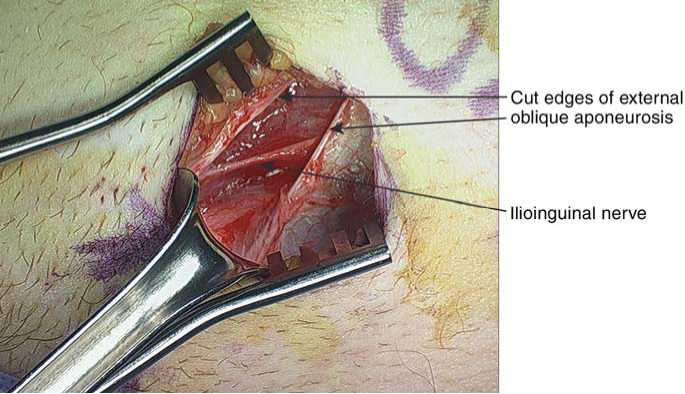 Important 
Nerves
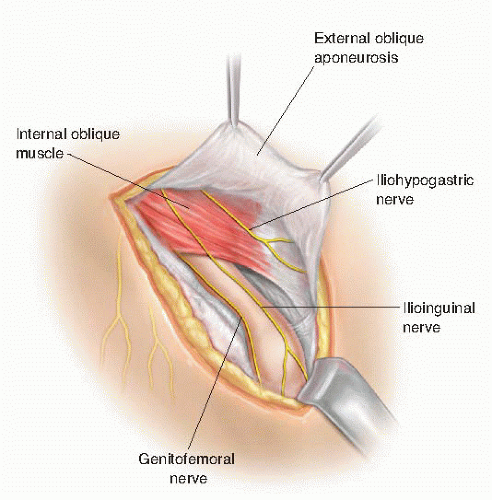 -Ilioinguinal: upper & medial thigh, scrotum, penis, labia, mons pubis

-Genitofemoral: upper anterior thigh, scrotum, mons pubis, cremasteric reflex

-Iliohypogastric: above the pubis, lateral gluteal region
Confusing Ligaments/Tendons
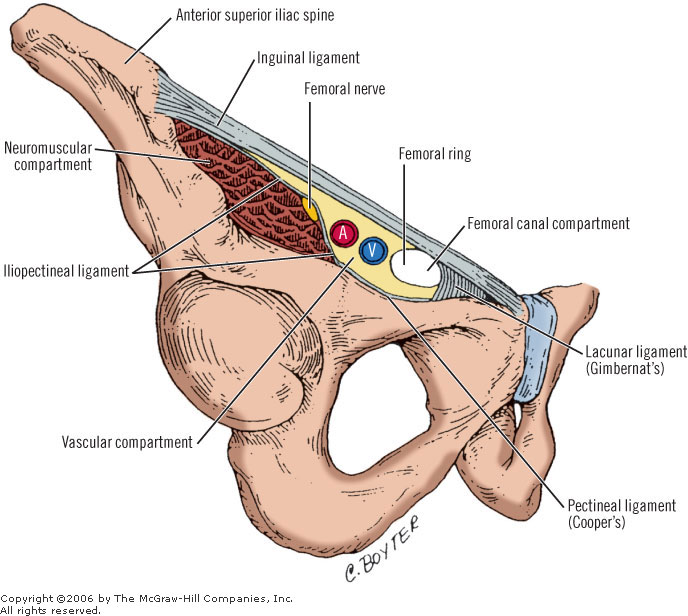 Inguinal ligament (Poupart): inferior edge of external oblique
Extends from ASIS to pubic tubercle
Lacunar ligament (Gimbernat): triangular extension of inguinal ligament before insertion on pubic tubercle
Cooper’s ligament (Pectineal): formed by periosteum and fascia along superior ramus of pubis
Conjoined tendon: fusion of internal oblique and transversus abdominis aponeurosis
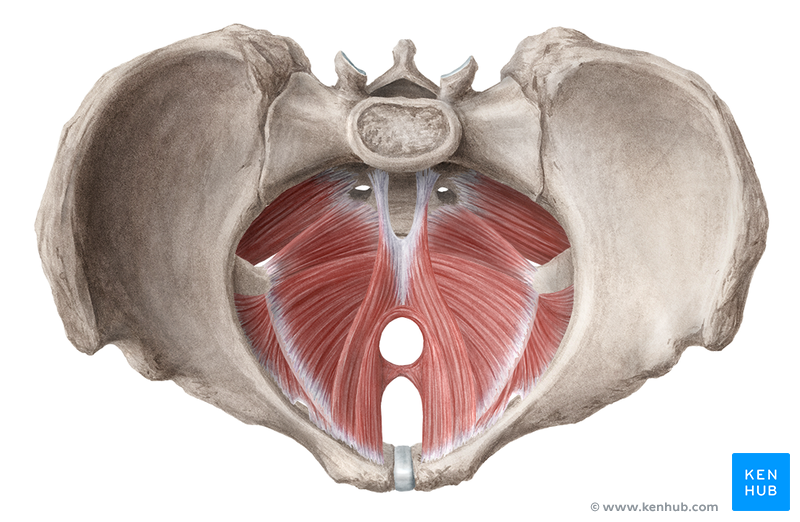 Inguinal ligament (Poupart)
Cooper’s ligament
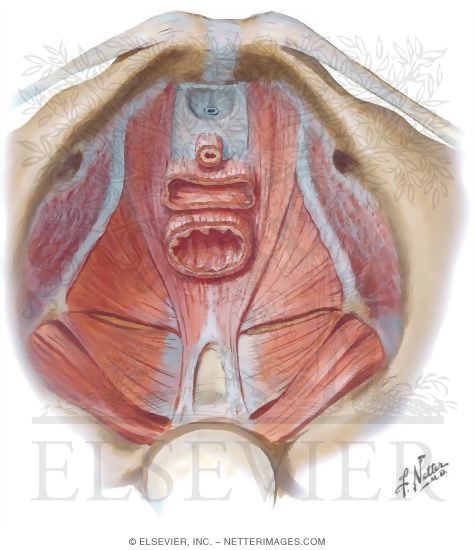 Inguinal ligament
Cooper’s ligament
Borders of the Inguinal Canal
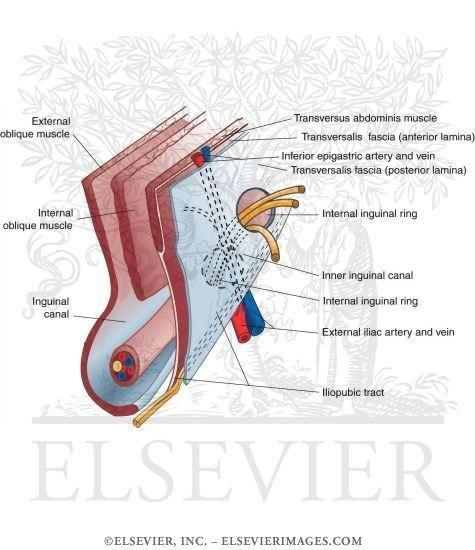 [Speaker Notes: Anterior wall: ext oblique
Superior wall: internal oblique and trannsversus abdominis
Posterior wall: Transversus abdominus, transversalis
Inferior wall: Inuginal ligament, iliopubic tract – (thickening of transversalis fascia as it approaches inguinal ligament]
Lichtenstein
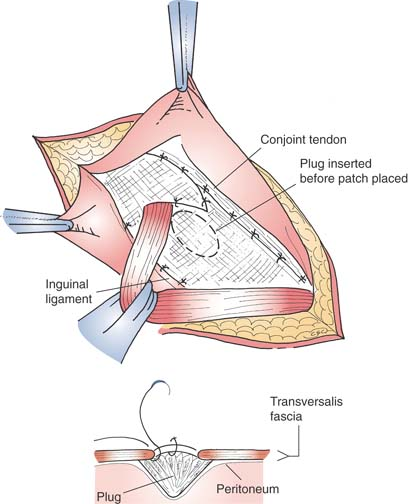 Medial edge to fascial attachments of pubic tubercle

Inferior edge of mesh sutured to shelving edge of inguinal ligament

Superior portion sutured to conjoined tendon

Slit made in mesh in lateral edge to accommodate spermatic cord

PLUG AND PATCH modification: plug placed in defect, lichtenstein repair performed on top of the plug
[Speaker Notes: Tension Free]
McVay
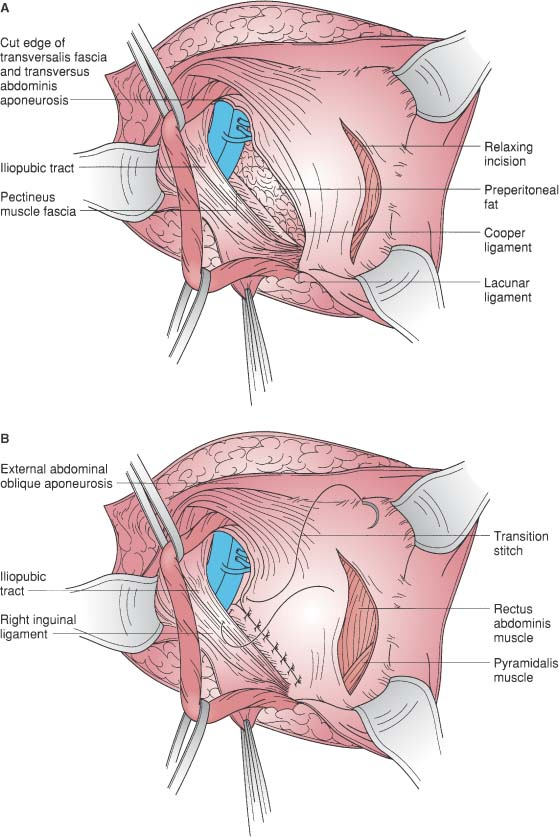 Expose Cooper’s ligament

Make relaxing incision in anterior rectus sheath

Inguinal floor repaired by sewing the conjoined tendon to Cooper’s ligament beginning at pubic tubercle

As femoral vein is approached, transition stich placed that progresses repair from deep plane of Cooper’s ligament to more superficial plane of inguinal ligament - brings the repair above the femoral vessels
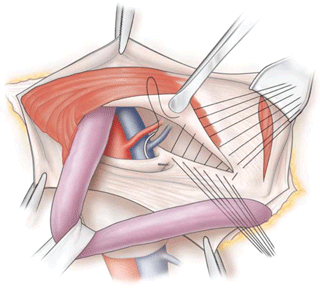 [Speaker Notes: -Tension repair closing deeper layers
-Can also be used in femoral hernias]
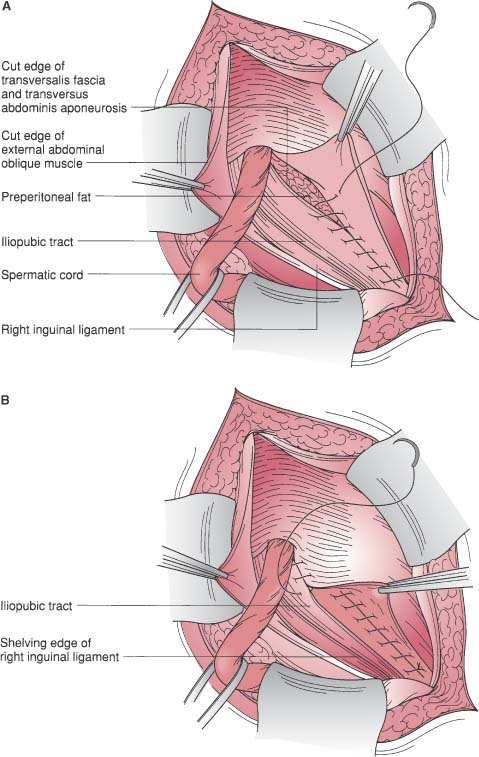 Shouldice
Transversalis fascia divided from the internal ring to the pubic tubercle creating upper and lower flaps

Four layered closure:
Start at pubic tubercle to internal ring – overlap upper and lower flaps of transversalis and sew together in two layers
Start at internal ring: Conjoined tendon (transversus abdomins and internal oblique) to inguinal ligament, at the pubic tubercle turn the suture line around
[Speaker Notes: -More layers and uses deeper layers, more secure than the superficial layers of the Bassini
-High tension repair – swelling, poor healing, pain]
Bassini (late 19th century)
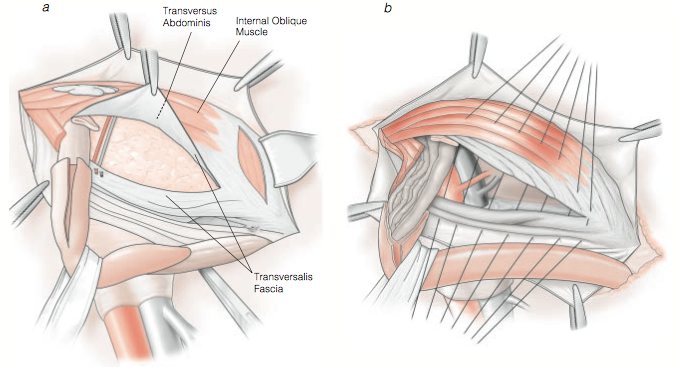 Conjoined tendon & transversalis fascia sutured to shelving edge of the inguinal ligament
[Speaker Notes: -Only 1 layer, lower tension but higher recurrence rates]
Femoral Hernia Repair from Below – Cigarette Mesh Plug
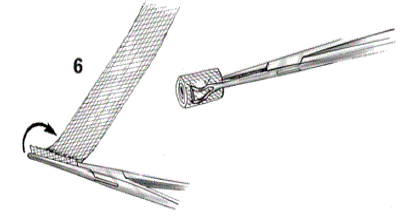 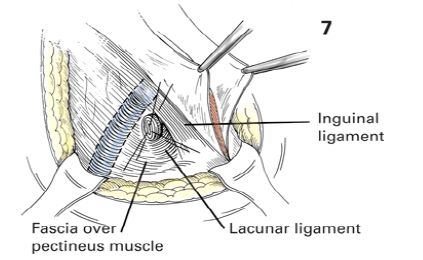 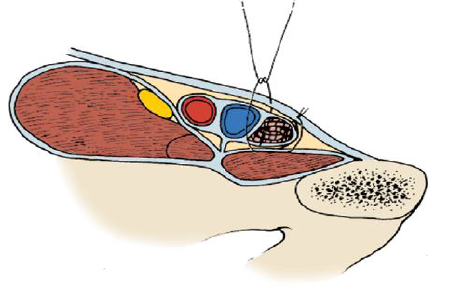